LATVIJAS EKONOMIKAS AKTUALITĀTES
2024.gada maijs
EKONOMIKAS izaugsme piesardzīga – Ģeopolitiskā nenoteiktība, riski
INVESTĪCIJAS
+3,5%
IEKŠZEMES KOPPRODUKTS
 +1,8%
EKSPORTS
+1,5%
IMPORTS
+2,2%
MĀJSAIMNIECĪBU PATĒRIŅŠ 
+2,0%
procentos pret iepriekšējo gadu
procentos pret iepriekšējo gadu
procentos pret iepriekšējo gadu
procentos pret iepriekšējo gadu
procentos pret iepriekšējo gadu
Avots: CSP; p – Ekonomikas ministrijas prognozes (2024.gada pavasaris)
2
[Speaker Notes: Neskatoties uz visiem šā brīža izaicinājumiem, Latvija ir stipra un izturīga valsts! Es esmu pārliecināta, ka tuvāko 3 – 5 gadu laikā mēs visi kopā šo grūto laiku būsim pārvarējuši un dzīvosim zaļākā, ilgtspējīgākā un pārtikušākā valstī. Attiecībā uz 2023.gadu, apstākļiem būtiski nepasliktinoties, IKP izaugsmi prognozējam nelielu, bet pozitīvu!]
INFLĀCIJA
PATĒRIŅA CENU PĀRMAIŅAS
pret iepriekšējā gada atbilstošo periodu, procentos
Avots: CSP
3
Latvijas lielākais  Tirdzniecības partneris – eS
EKSPORTS
procentos
IMPORTS
procentos
2019
2023
2019
2023
Top eksporta preces uz Krieviju
Top importa preces no Krievijas
Pavisam (Krievija)	1 185 M EUR
Dzērieni, alkohols	410 M EUR
Mehānismi, ierīces	156 M EUR
Elektroierīces, iekārtas	132 M EUR
Farmācijas produkti	109 M EUR
Pavisam (Krievija)	 1 131 M EUR
Dzērieni, alkohols	465 M EUR
Farmācijas produkti	99 M EUR
Mehānismi, ierīces	63 M EUR
Apģērba gabali, piederumi  53 M EUR
Pavisam (Krievija)	1 081 M EUR
Minerālie produkti	358 M EUR
Dzelzs un tērauds	218 M EUR
Mēslošanas līdzekļi	97 M EUR
Koksne	90 M EUR
Pavisam (Krievija)	607 M EUR
Minerālie produkti	256 M EUR
Lopbarība	94 M EUR
Graudaugi	78 M EUR
Dārzeņi	41 M EUR
Avots: CSP
RESURSU PĀRDALE PAR LABU PRODUKTĪVIEM, AUGOŠIEM EKSPORTĒJOŠIEM UZŅĒMUMIEM. IESPĒJA IKVIENAM – PĀRORIENTĒTA DARBĪBA UZ JAUNĀM UZŅĒMĒJDARBĪBAS NIŠĀM
NOZARE
UZŅĒMUMI
EKONOMIKA
NODARBINĀTO SKAITS 
izmaiņas 2022/2011, procentos
NODARBINĀTO SKAITS 
izmaiņas 2022/2011, procentos
NODARBINĀTO SKAITS 
izmaiņas 2022/2011, procentos
Apstrādes rūpniecība
PRODUKTIVITĀTES LĪMENIS,
2019-2022vidēji tautsaimniecībā = 100
PRODUKTIVITĀTES LĪMENIS,
2019-2022vidēji tautsaimniecībā = 100
PRODUKTIVITĀTES LĪMENIS,
2019-2022vidēji tautsaimniecībā = 100
5
Avots: CSP
LAI sasniegtu Igauniju, Latvijas ekonomikai ir jāaug gandrīz 2x straujāk
IKP UZ 1 IEDZĪVOTĀJU
tūkst. EUR
+2.8% gadā
+2.8% gadā
+2.8% gadā
+5% gadā
6
Situācija darba tirgū saglabājās saspringta
DARBA MEKLĒTĀJI
-2,9%
DARBA ALGAS
+7,8%
VAKANCES
+0,9%
EKONOMISKI AKTĪVIE IEDZĪVOTĀJI
-0,1%
NODARBINĀTIE +0,1%
skaits tūkstošos
skaits tūkstošos
līmenis procentos
mēneša bruto darba samaksa, EUR
brīvās darbavietas tūkstošos
Avots: CSP; p – Ekonomikas ministrijas prognozes (2024.gada pavasaris)
7
DARBA TIRGU ARVIEN VAIRĀK IETEKMĒS DARBASPĒKA NOVECOŠANĀS
IEDZĪVOTĀJU SKAITS
miljonos
Iedzīvotāju skaits 2023. gada 1. janvārī, tūkstošos
2,67 milj.
13%
1,88milj.
1.74 milj.
1,78 milj.
21%
30%
27%
Iedzīvotāju skaits 2060. gada 1. janvārī, tūkstošos
64%
55%
63%
60%
23%
16%
15%
13%
Avots: CSP; p – Ekonomikas ministrijas prognozes (2024.gada pavasaris)
8
DARBA TIRGUS
NODARBINĀTIE	BEZDARBNIEKI	EKONOMISKI NEAKTĪVIE
2023.gadā, tūkst.
15-74 gadu vecuma grupā
DARBA TIRGUS GALVENIE RĀDĪTĀJI2023.gadā un izmaiņas gada laikā
NVA REĢISTRĒTO DARBA MEKLĒTĀJU SKAITSdarba meklētāji perioda beigās, tūkstošos
Nodarbināti	884 tūkst.
	-2 tūkst.
Bezdarba līmenis	6,5%
	-0,4 procentpunkti
Nodarbinātības līmenis	64,2%
	+0,3 procentpunkti
Ekonomiskās aktivitātes līmenis 	68,6%
	0,0 procentpunkts
9
Avots: NVA, CSP
Līdz ar ekonomisko aktivitāšu samazināšanos, darbaspēka nepietiekamība saglabājās mērena
UZŅĒMUMU ĪPATSVARS, KAS NORĀDA DARBASPĒKA TRŪKUMU KĀ DARBĪBAS IEROBEŽOJOŠU FAKTORU
procentos no apsekoto uzņēmumu skaita, sezonāli izlīdzināti dati perioda sākumā
VAKANCES
mēneša beigās, tūkstošos
2024. gada aprīlī
 18,7 tūkst.
Avots: CSP; Ekonomikas ministrijas aprēķini
Avots: NVA
10
Kāda ir optimāla Demogrāfiskā struktūra?
FILIPĪNAS
VĀCIJA
ASV
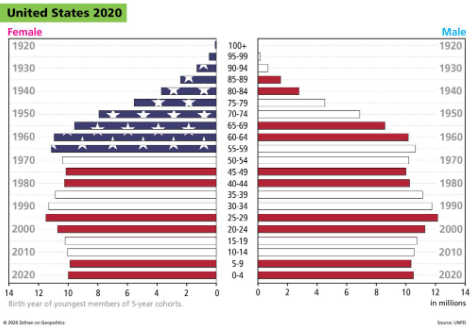 IKP uz iedzīvotāju 	3 499 USD
IKP uz iedzīvotāju 	48 718 USD
IKP uz iedzīvotāju 	76 330 USD
PAKISTĀNA
KRIEVIJA
SPĀNIJA
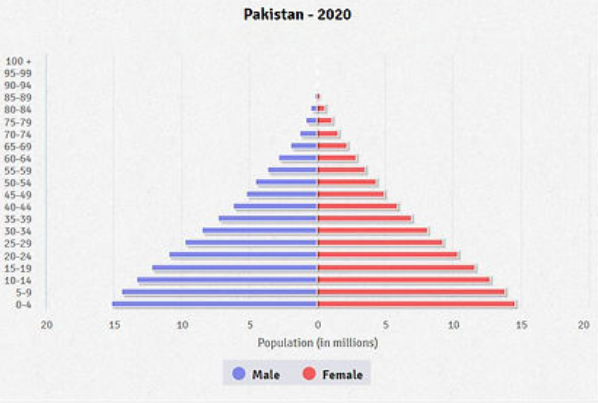 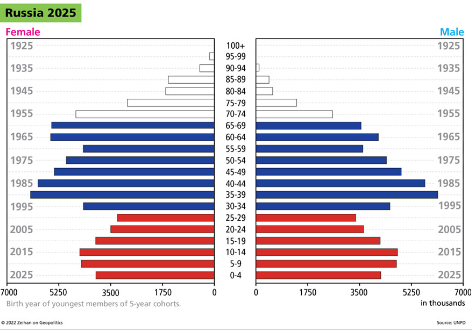 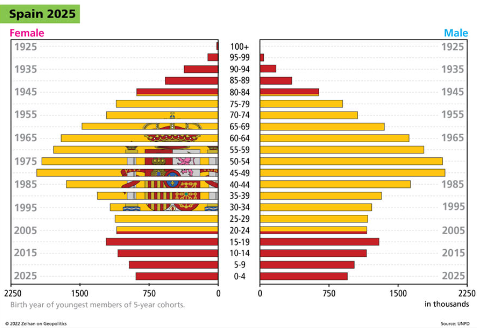 IKP uz iedzīvotāju 	1 589 USD
IKP uz iedzīvotāju 	15 271 USD
IKP uz iedzīvotāju 	29 675 USD
Avots: Pasaules banka, 2022
[Speaker Notes: GDP per capita - GDP per capita (current US$) | Data (worldbank.org)
Latvija 2022 21,779.5 USD]
Standartizētais mirstības līmenis ES, 2022
POTENCIĀLI ZAUDĒTIE DZĪVES GADI ES
2020.gadā, tūkstošos
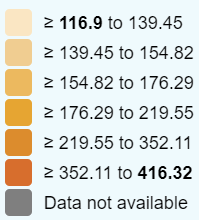 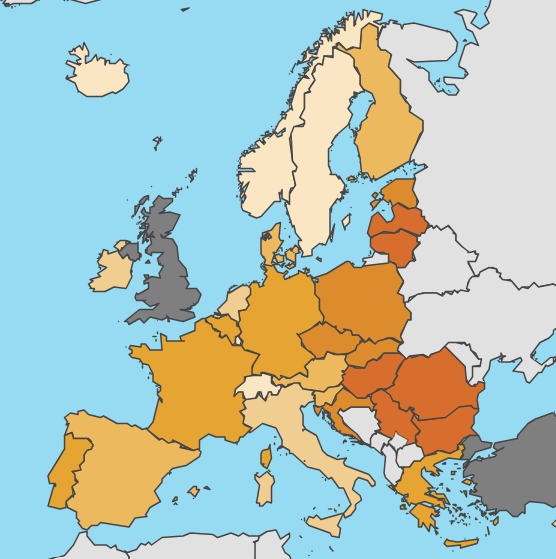 Avots: Eurostat
12
Mirušo skaits latvijā
MIRUŠO SKAITS PA VECUMA GRUPĀM
2022.gadā, tūkstošos
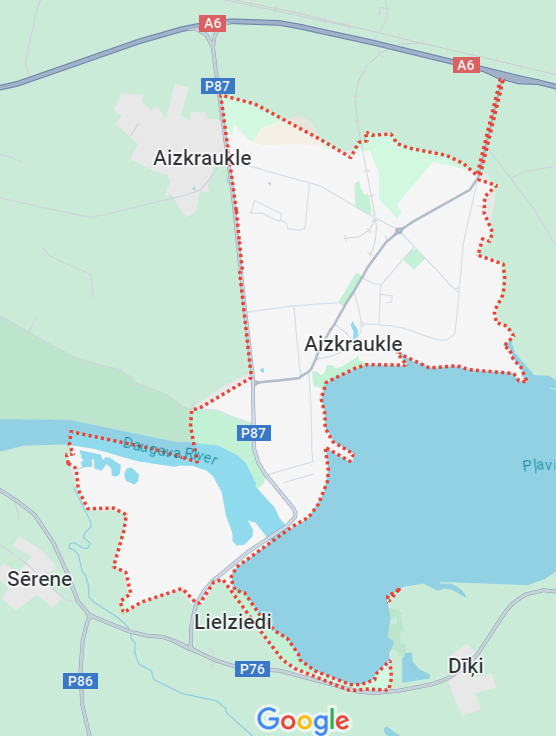 Pavisam – 30.7 tūkst., no tiem:
Darbaspējas vecumā (15–64) – 6.8 tūkst.
Avots: CSP
13
[Speaker Notes: Mirušo skaits | Oficiālās statistikas portāls

~ 6 800 ir iedzīvotāju skaits Aizkrauklē, Līvānos vai Baložos.
~30 000 ir Siguldas novads, pusotrs Āgenskalns vai trīs Bolderājas.]
reģionālais aspekts
STRĀDĀJOŠO MĒNEŠA VIDĒJĀ NETO DARBA SAMAKSAEUR
IEDZĪVOTĀJU BLĪVUMScilvēki uz 1 km2
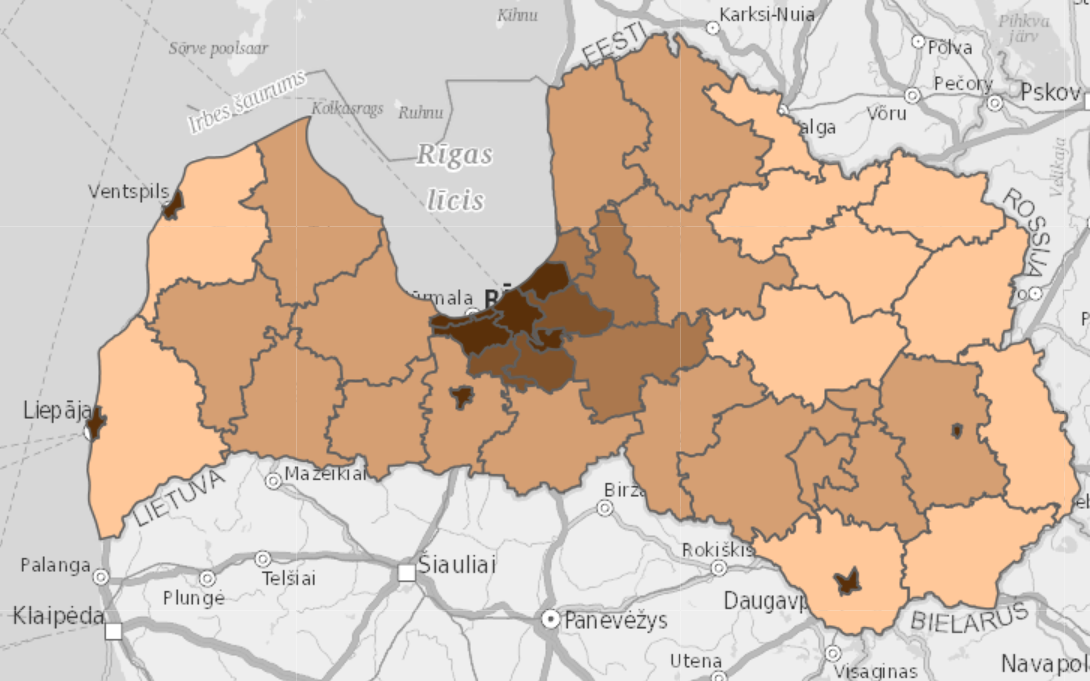 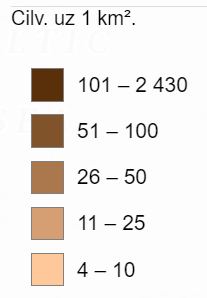 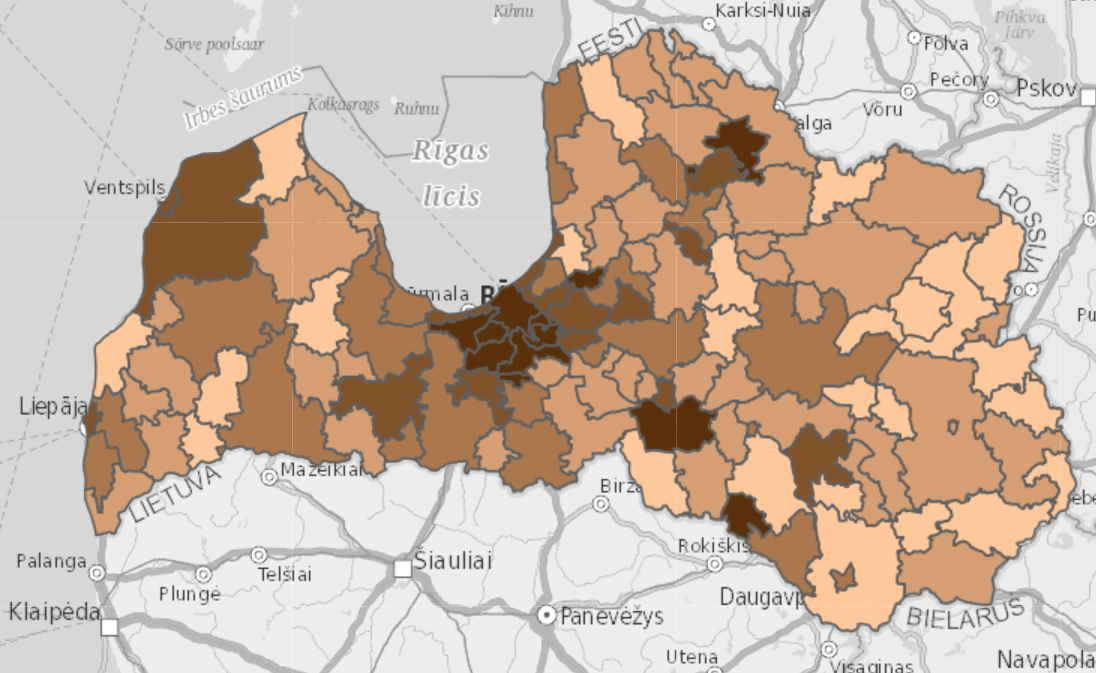 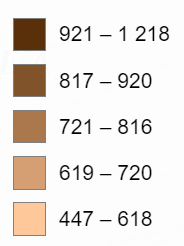 DZIMSTĪBAS VISPĀRĪGAIS KOEFICIENTSUz 1 000 iedzīvotāju, 2022
DARBA ŅĒMĒJI AR MINIMĀLO DARBA ALGU VAI MAZĀKpēc darba devēja adreses, īpatsvars procentos
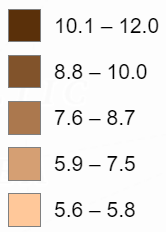 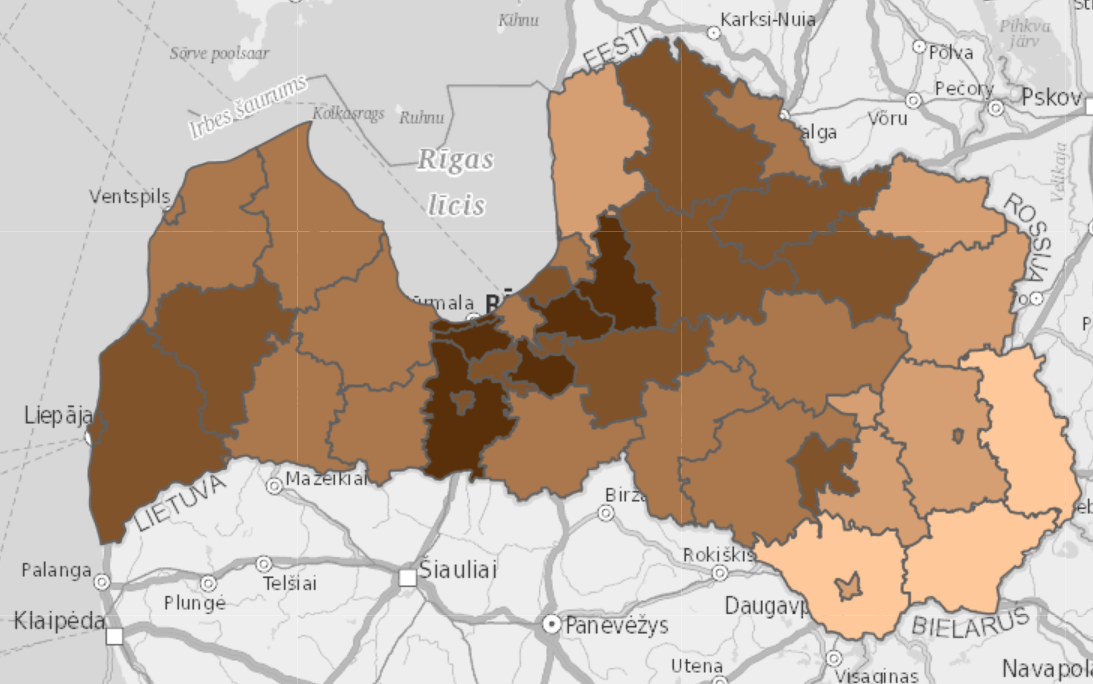 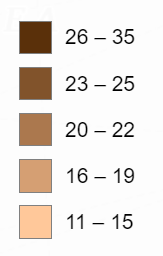 Avots: CSP
SKAIDRA STRATĒĢIJA STRAUJĀKAI IZAUGsmEI
NODARBINĀTO SKAITS
X
PRODUKTIVITĀTE
=
IKP
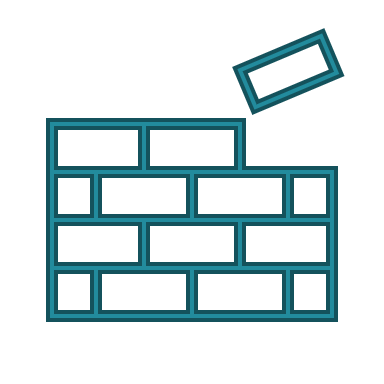 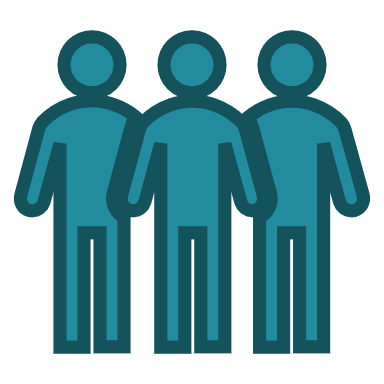 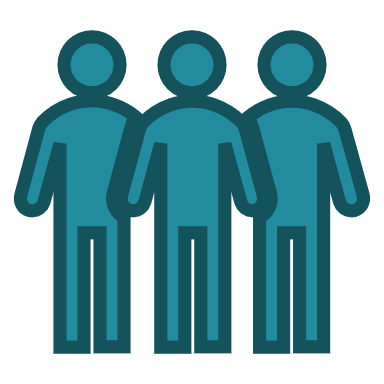 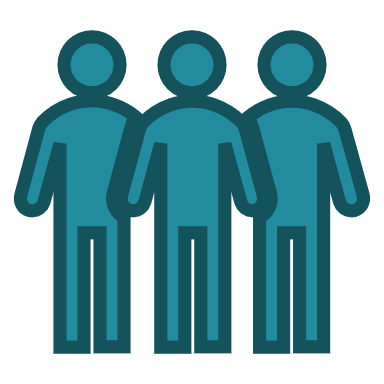 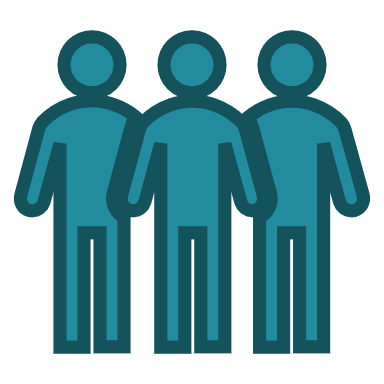 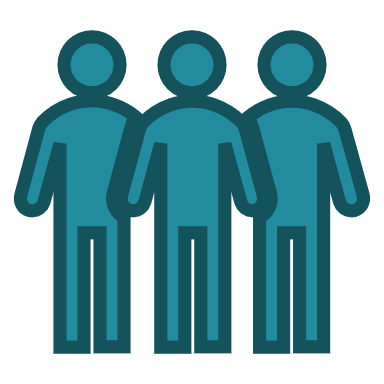 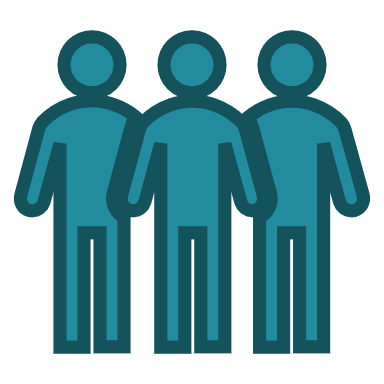 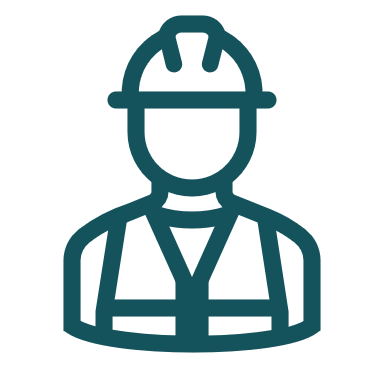 =
X
884 tūkst.
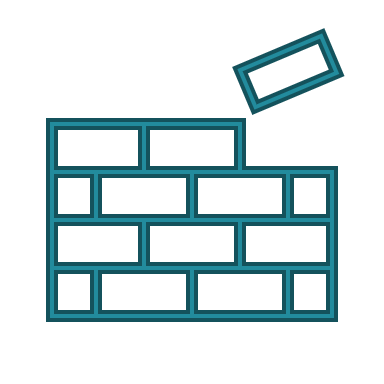 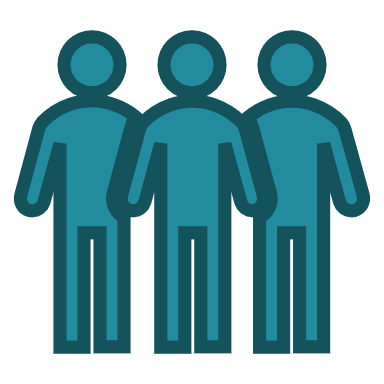 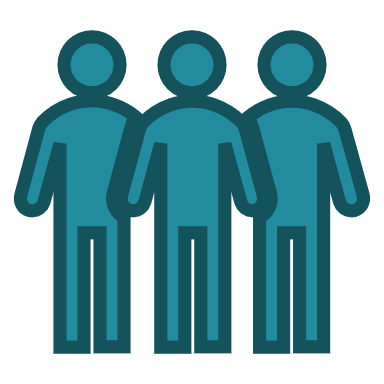 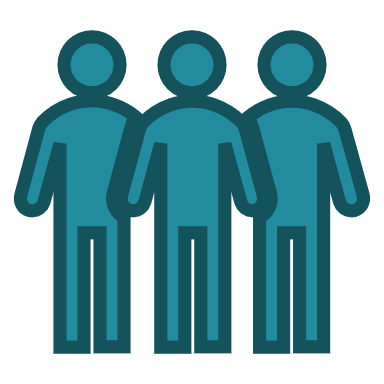 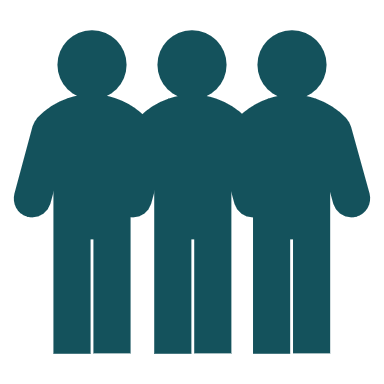 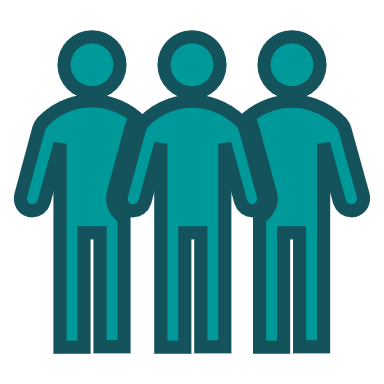 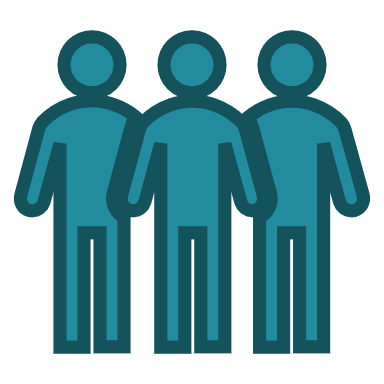 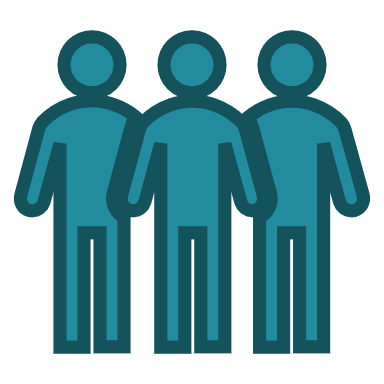 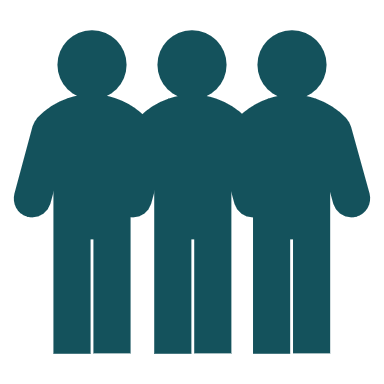 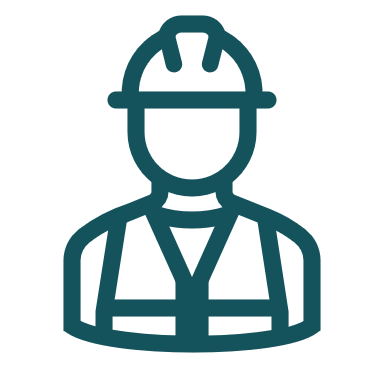 =
X
884 tūkst.
273 tūkst.
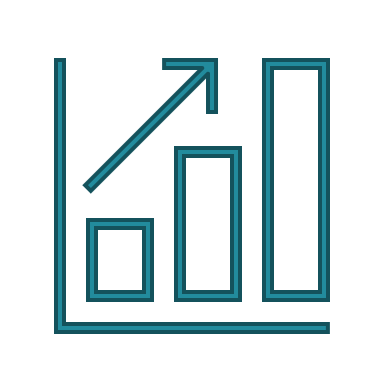 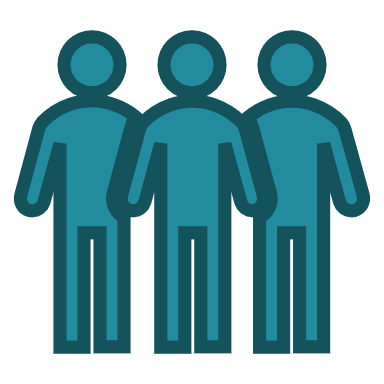 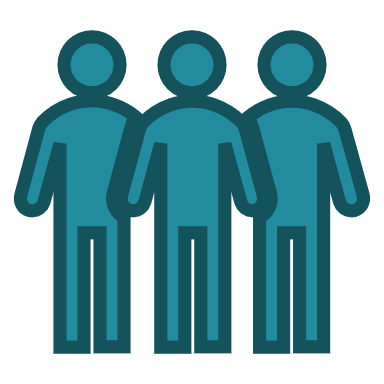 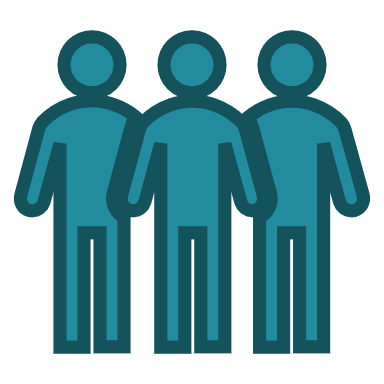 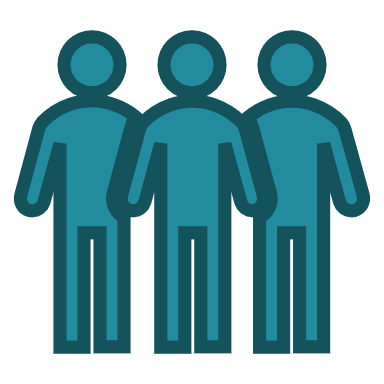 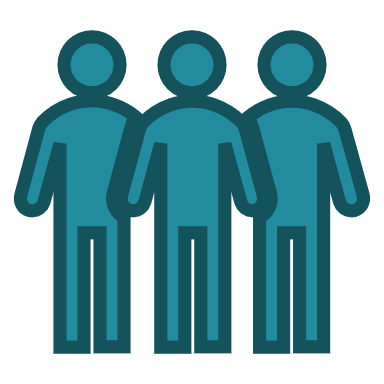 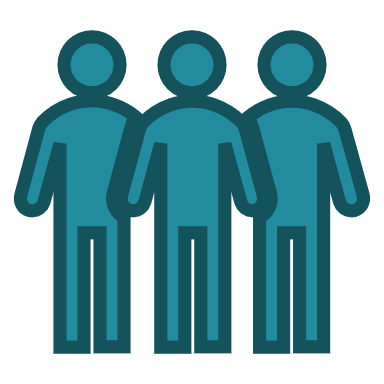 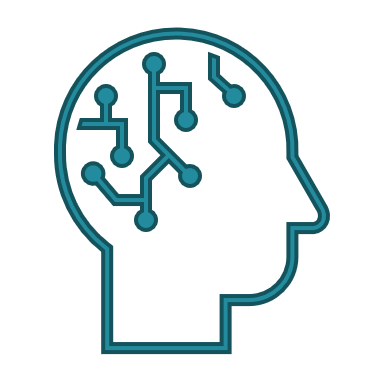 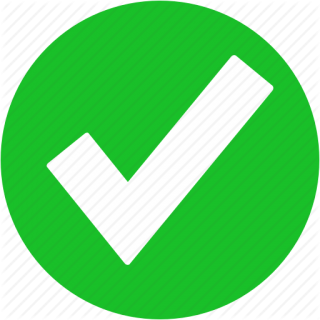 =
X
884 tūkst.
15
Ēnu ekonomikas ietekme uz IKP
NODARBINĀTO SKAITS
X
PRODUKTIVITĀTE
=
IKP
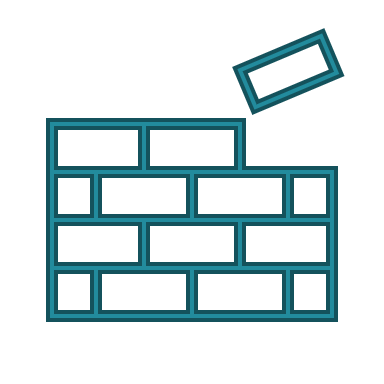 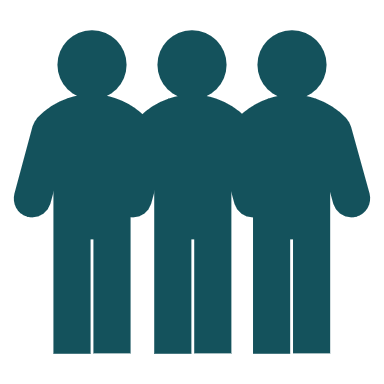 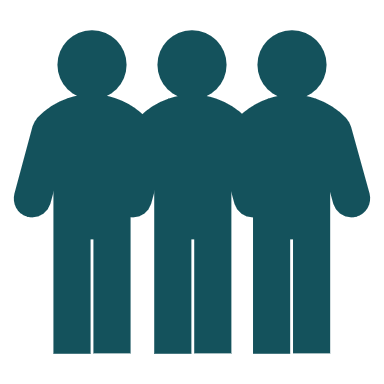 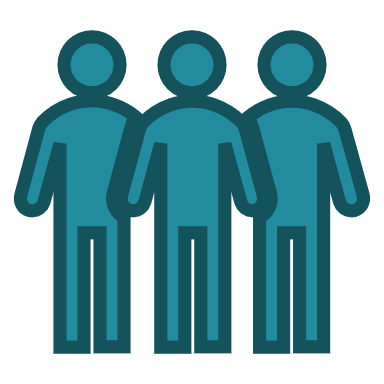 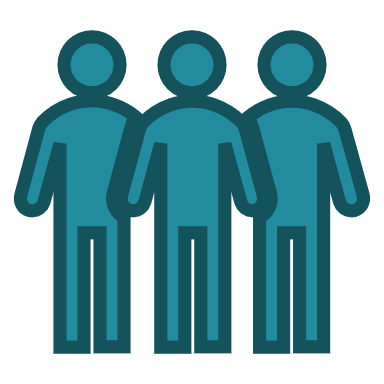 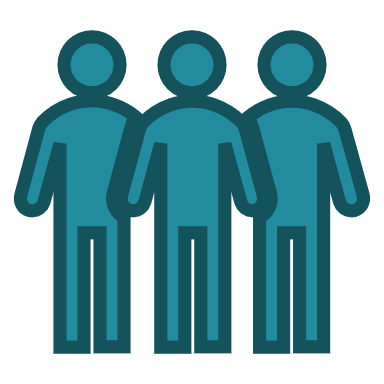 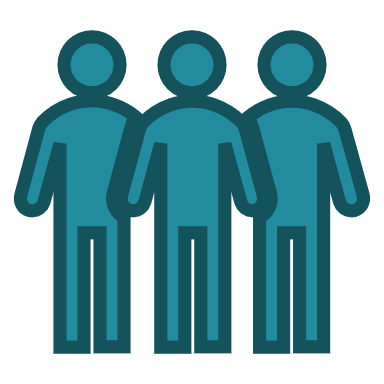 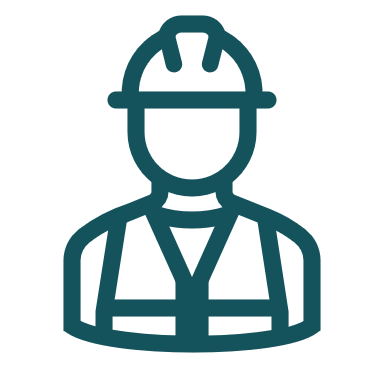 =
X
15 - 20%
884 tūkst.
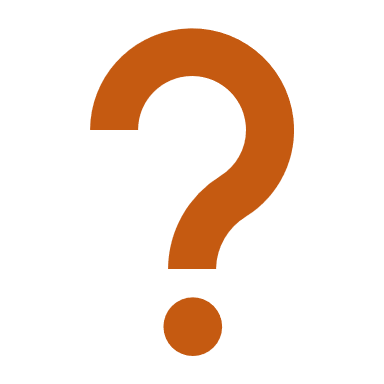 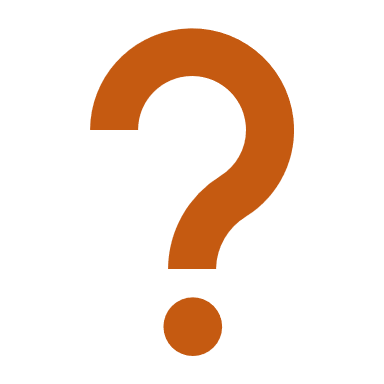 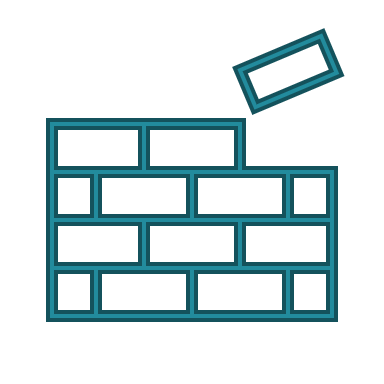 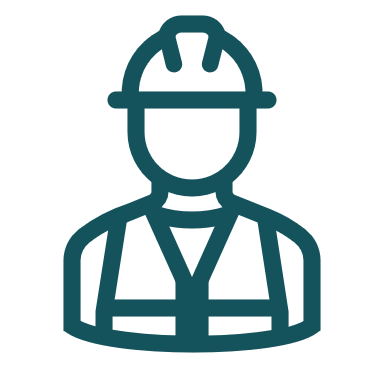 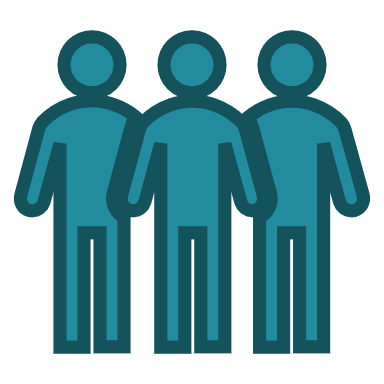 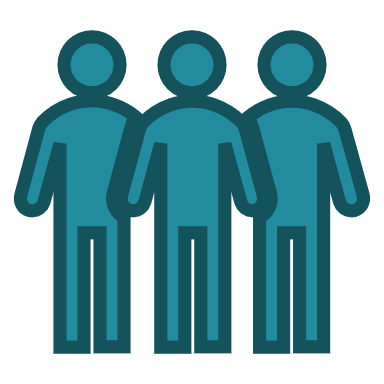 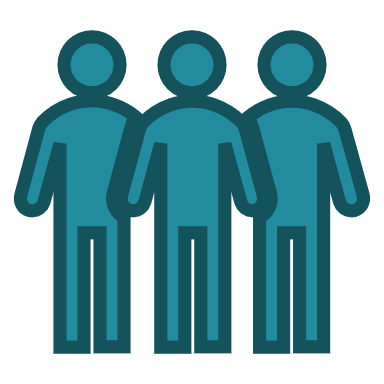 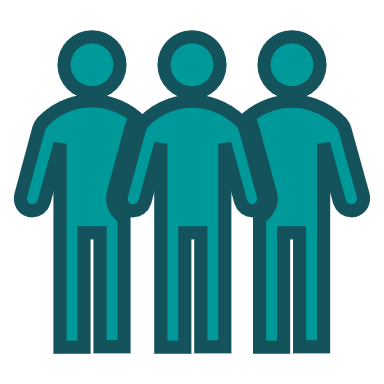 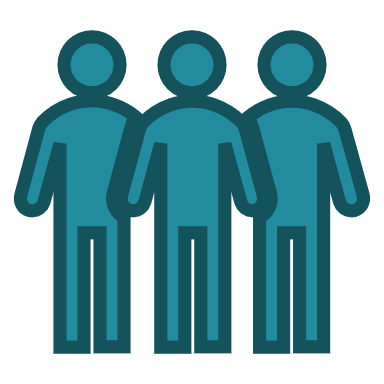 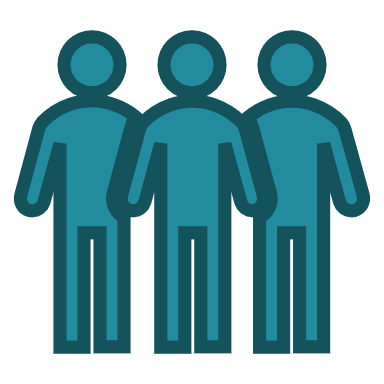 =
X
1 060 tūkst.
16
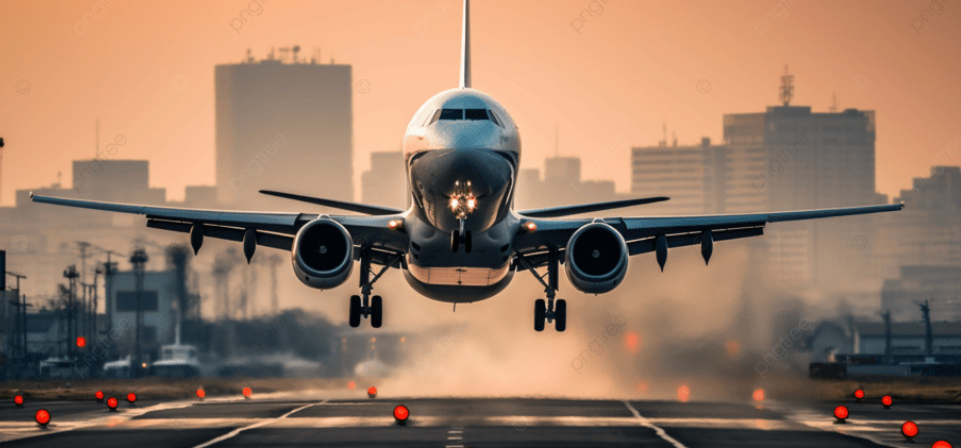 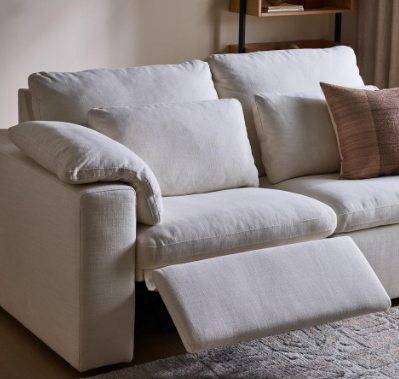 Kas ir galvenais izaicinājums ilgtspējīgai Latvijas izaugsmei ?
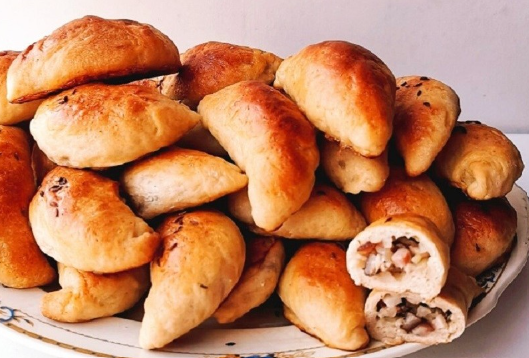 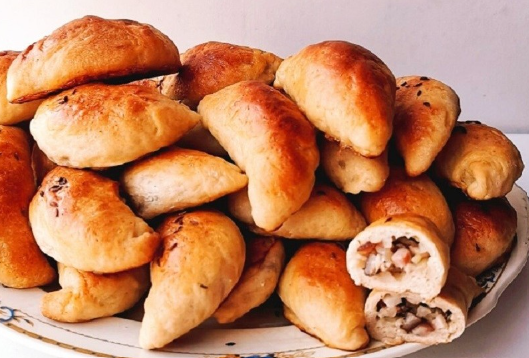 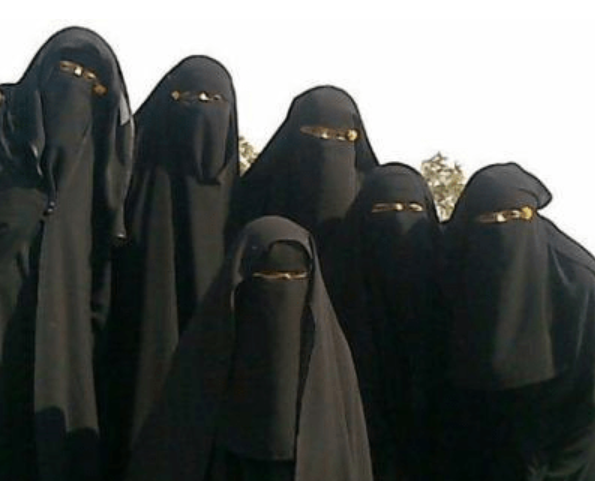 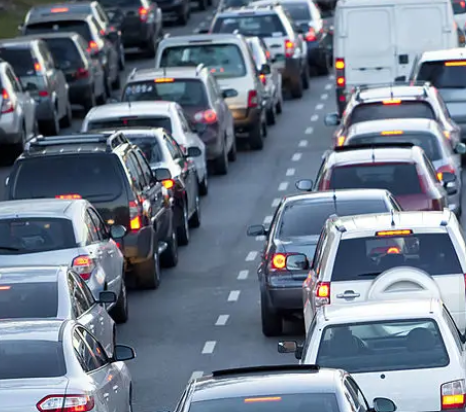 Vīrieši darbaspējas vecumā mirst no asinsrites sistēmas slimībām
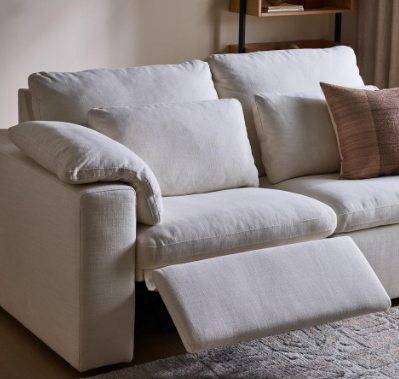 MIRSTĪBA NO SIRDS ASINSVADU SLIMĪBĀM
2022.gadā, darbaspējas vecumā (15–64)
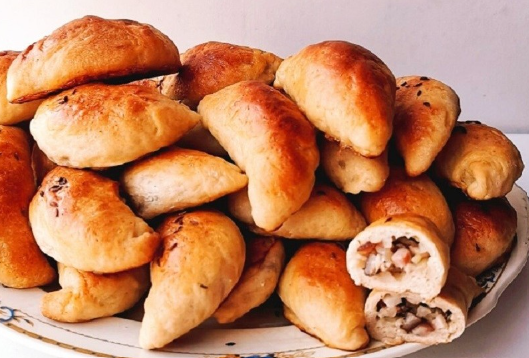 Būtiskākais ilgtspējīgai Latvijas izaugsmei
PRODUKTIVITĀTES PIEAUGUMĀ BALSTĪTA EKONOMIKAS IZAUGSME
EKSPORTS UN ĀRĒJĀ TIRDZNIECĪBA
LĪDZSVAROTA REĢIONU ATTĪSTĪBA
IESPĒJAS REALIZĒTIES VISĀM SABIEDRĪBAS GRUPĀM
MŪŽIZGLĪTĪBA
Paldies!